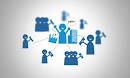 EP / 제1장 출판 패러다임의 진화
문헌정보학과 교수 이문학(李文學/mocja@inu.ac.kr)
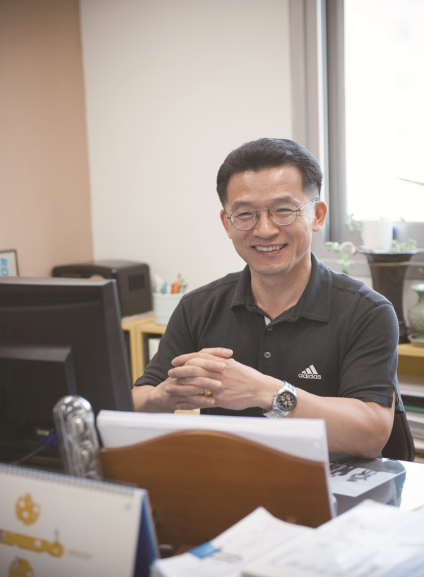 mocja@inu.ac.kr / Dept. of Library and Information Science / National Incheon University
Prologue
출판 패러다임의 진화(제1장)
Tip.
mocja@inu.ac.kr / Dept. of Library and Information Science / National Incheon University
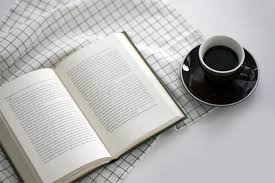 Ⅰ. Prologue (Digital nomad 에서 Digital native로)
<출처 : http://m.health.chosun.com/>
머리말
이 책의 구성
Digital nomad? 
Digital native?
mocja@inu.ac.kr / Dept. of Library and Information Science / National Incheon University
머리말
⊙ 전자책 러시(rush) 
    - 킨들(Kindle)이 불을 지피고(아마존에서 출시)
    - 아이폰으로 대표되는 스마트폰 열풍이 이를 부채질하고, 
    - 아이패드의 등장으로 불타오르는 형국
    - 전자책 빅뱅이 전자출판이라는 비즈니스 르네상스 개척 

             


         ~에 불을 지피다. [감정, 흥미 따위를] 부채질하다.
         ~ love : 애정을 불태우다.
Kindle
Digital Nomad
머리말
⊙ 독자들의 인식 변화 
    - e-페이퍼의(백라이트x) 편안함과 휴대의 편리성
    - 읽고 싶은 책에 대한 편리한 접근성
    - 저렴한 책값 등 전자책의 장점에 대한 독자들의 좋은 평가 
             전자출판은 비즈니스 블루오션!

          
      Red Ocean이 치열한 경쟁이 펼쳐지는 기존의 시장이라면 
      Blue Ocean은 경쟁자가 없거나 경쟁이 치열하지 않는 새로운시장
      cf. Purple Ocean – ‘One Source Multi Use’
Blue Ocean
Digital Nomad
이 책의 구성
1~3장 : 전자책에 대한 이론적 배경
    제1장 : 출판패러다임의 진화 : 출판 콘텐츠 및 책의 가치
    제2장 : 전자출판의 정의, 종류, 전자책의 성장 배경과 요인 분석, 시장 규모
    제3장 : 전자출판의 역사와 국내 현실 분석 

4~6장 : 전자책 시장 현황
    제4장 : 전자출판의 시장 구조와 행위, 전자책 시장의 가치 사슬 등
    제5장 : 전자출판산업의 다양한 경영 전략
    제6장 : 전자출판의 기술환경과 이용형태, 단말기 현황 등 

7~9장 : 전자책의 환경 및 출판의 미래 설명
    제7장 : 전자출판 소비환경 및 이용형태
    제8장 : 전자출판 정책
    제9장 : 미래 전망 : 출판 3.0
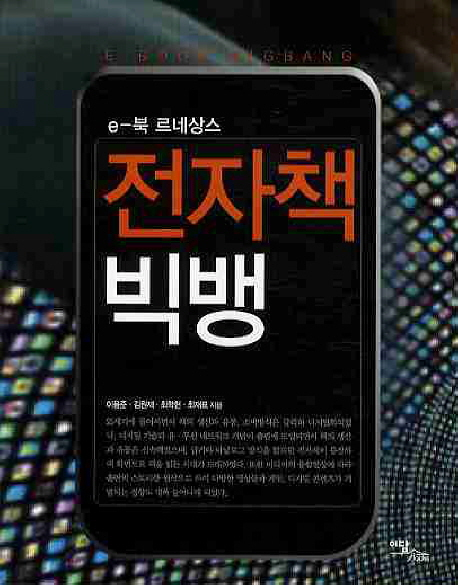 Digital Nomad ?
- 태어난 이후에 디지털 기기를 접한 인류. 80년대 이전 출생
- 정보기술의 발달로 등장한 21세기형 신인류
- 유목민, 정착하지 않고 떠돌아다니는 사람
인터넷과 최첨단 통신기기를 가지고 사무실이 따로 없이 새로운 가상 조직을 
    만들며 살아가는 인간형 <佛, 사회학자 자크 아탈리의 ’21C사전’>
    cf. Digital immigrant
         = BYOD 族  bring your own device.
mocja@inu.ac.kr / Dept. of Library and Information Science / National Incheon University
Digital Native ?
태어나면서 부터 디지털기기를 접한 세대
개인용 컴퓨터 등장(80년대), 휴대전화, 인터넷 등장(90년대)    
            디지털 혁명이 탄생시킨 신인류
       <美, 교육전문가 마크 프렌스키, 2001>
    = Digital kids, 키보드 세대, Millennial 세대, YOLO족….
세계 최초의 PC ?
- 1981년  IBM의 ‘PC5105’
- 1982년  “Man of the Year”
http://jisiks.com/10011590914
mocja@inu.ac.kr / Dept. of Library and Information Science / National Incheon University
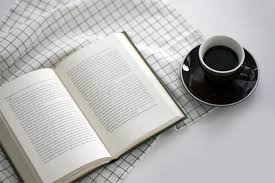 Ⅱ. 출판 패러다임의 진화
<출처 : http://m.health.chosun.com/>
인쇄출판의 가치는 영원
출판2.0, 전자출판의 시대
녹색성장시대, 전자출판은 그린비즈니스
mocja@inu.ac.kr / Dept. of Library and Information Science / National Incheon University
인쇄 출판의 가치는 영원
⊙ 책(冊)
인류 역사상 가장 오래된 매체, 기원전 3000~4000년 전에 거북의 등(갑골문자), 진흙판(설형문자), 로마시대 이집트의 알렉산드리아 도서관에는 파피루스로 만든 책 70만 권이 소장
-  중세까지 冊은 소수 지배계층만의 전유물
중세 말, 구텐베르크가 개발한 활판인쇄술은 책 문화에 커다란 변화를 불러옴 매스 프로덕션-대량생산
기계화된 책의 생산방식은 지식과 민주주의의 확산, 과학기술의 발전 촉진하여 오늘날과 같은 문명사회 형성에 기여 - 인류는 역사 이래 최고의 번영을 구가
20세기 말까지 책의 생산과 유통 소비 방법은 종이에 인쇄되는 아날로그 방식 지속
mocja@inu.ac.kr / Dept. of Library and Information Science / National Incheon University
인쇄 출판의 가치는 영원
중세
알렉산드리아도서관
유럽 역사에서 게르만 민족의 대이동(5C 경)부터 동로마 제국의 멸망(15C 중엽) 시대까지의 시기, 한국사에서 중세는 고려시대
기원전 288년, 프톨레마이오스 1세 설립, ‘지구상 모든 민족들의 책’을 수집하여 보관할 것을 지시 – 당시 70만 두루마리 자료(권자본) 소장 – 도서관은 단순히 책을 보관하는 역할뿐만 아니라 지속적으로 학문을 연구하는 곳 – 3C 경 로마군대에 의해 불탐 – 2002년 10월 16일 1700여년만에 재개관
mocja@inu.ac.kr / Dept. of Library and Information Science / National Incheon University
인쇄 출판의 가치는 영원
⊙ 디지털 컨버전스 패러다임과 출판양식의 변화
21C 들어 책의 생산과 유통, 소비방식의 급격한 디지털화, 출판환경은 급격한 
    변화를 경험하게 됨
전자출판의 발전은 CD-ROM 단계를 거쳐 인터넷 전자출판(파일형태의 전자출판), 특히 e-Book의 단계로 접어듬
e-Book이 먼저 나오는 ‘역(逆) 출판’ 경향의 일반화와 e-Book으로만 출판되는(Only eBook) 경향이 나타남
- 출판 콘텐츠의 부가가치를 극대화하는(OSMU) 경향
- 출판사의 자체 DB 구축 - 이용자에게 양질의 정보를 유료로 제공
- 포털사이트 등에 콘텐츠를 제공하여 부가수익을 창출하는 방식 일반화
- 애플리케이션, 인터넷 기업과 출판사 간의 전략적 제휴 증가
- 서구 출판기업들의 경우 기획단계에서 전 세계를 염두에 두는 능력 발휘
여러 나라의 출판사들이 함께 기획해 동시에 자국어로 출간하는 공동 출판 증가 
   추세
mocja@inu.ac.kr / Dept. of Library and Information Science / National Incheon University
인쇄 출판의 가치는 영원
<표> 출판양식의 변화 : 전통출판과 정보시대(전차)출판
mocja@inu.ac.kr / Dept. of Library and Information Science / National Incheon University
인쇄 출판의 가치는 영원
⊙ 인류사에서 가장 중요한 사건, 인쇄술(印刷術)
1997년, 美 시사주간지 <라이프>, 지난 1천 년 동안 인류사에서 가장 중요한 사건 중 첫 번째로 구텐베르크(1397~1460)가 금속활자를 발명해 성경을 찍어 낸 것을 꼽음 
문자, 종이, 인쇄술 중에서 책을 통한 지식의 대중화에 가장 중요한 역할을 한 것은 
    인쇄술
구텐베르크 성경 발간 이후 40년 만에 유럽 110개 도시에 인쇄소가 설치됐고, 그 뒤 10년 만에 활자인쇄술로 발간된 서적 800만 권 도달 - 전세계에 지식정보혁명을 가져옴
르네상스의 불길을 더욱 거세게 했고, 종교개혁 가능하게 한 원동력
- “인쇄술은 복음 전파를 위해 신이 내린 최대의 선물”<루터>
인쇄물은 정신적·정치적 투쟁의 도구, 선전·선동과 교화 수단
대중들은 지식이라는 권력을 지배층과 공유하게 됨 - 대중의 힘은 점점 커짐 
    - 시민혁명 - 근, 현대로 나아가는 초석(礎石)
mocja@inu.ac.kr / Dept. of Library and Information Science / National Incheon University
인쇄 출판의 가치는 영원
⊙ 성장률 정체에 놓이게 되는 출판 산업
20C 초·중반까지 출판산업은 무한한 성장력이 확실히 보장되는 영역이었음 
대중교육의 보급으로 책의 소비가 늘어났고, 여가 시간이 늘어나자 책 읽을 시간도 증대
라디오 등장 : 보이스 시대 열림
․ 1901년 : 페세덴이 최초의 목소리 방송을 피츠버그에서 실험 전송
․ 1906년 : 페세덴이 크리스마스 메시지와 함께 음악 두 곡과 시 한 편을  방송에 
   내보내는 실험에 성공, 최초의 라디오 방송, 세계 방송사에 한 획을 그음
․ 1922년 : 미국의 방송국 수 500개, 영국 최초의 라디오 방송 개시
․ 1925년 : 아시아에서는 최초로 일본이 라디오 방송을 개시
․ 1927년 : 경성방송국 개국(세계 15번째 라디오방송국 개국)
mocja@inu.ac.kr / Dept. of Library and Information Science / National Incheon University
인쇄 출판의 가치는 영원
TV 등장 : 뉴미디어 시대 개막
․ 1900년 8월 25일 : 파리에서 열린 국제 전기기술자 총회에서 
   텔레비전이라는 용어가 처음 등장
․ 1928년 5월 : 미국의 슈넥타디 방송국 개국 - 최초의 방송 실시
․ 1935년 : 독일에서 정규방송 시작
․ 1936년 : 독일에서 베를린올림픽 동시 방영 - 보도미디어로 등장
․ 1945년 : 종전 후 본격적인 텔레비전 시대 개막
컬러 TV 등장
․ 1928년 : 영국의 베어드가 3원색을 분리하여 송신하는 실험 성공
․ 1954년 : 미국에서 본격적인 방송 시작 
․ 1964년 : 일본 동경올림픽을 최초로 통신위성을 이용해 중계방송
․ 1967년 : 영국, 프랑스, 서독에서 컬러 TV 방송 시작
․ 1980년 : 우리나라 컬러 TV 방송 시작
출판2.0, 전자출판의 시대
출판  Draft : 활판인쇄술 이전의 시대 
출판 1.0 : 활판인쇄술 이후의 시대 
출판 2.0 : 전자출판 시대
출판 3.0 : ?
자본주의 버전
자본주의 1.0 : 20세기 초, 자유방임의 고전적 자본주의 시대
자본주의 2.0 : 1930년대, 대공황 이후 케인즈가 내세운 수정자본주의
자본주의 3.0 : 1970년대, 자유시장자본주의, 신자유주의
-  자본주의 4.0 : 2010년대, 신 자본주의, 나눔과 배려, 사회적 책임을 추구
웹 버전
도서관 1.0 : 단방향, 일방적 서비스 
도서관 2.0 : 양방향, 대중적 서비스
도서관 3.0 : 개인화, 맞춤형 서비스
mocja@inu.ac.kr / Dept. of Library and Information Science / National Incheon University
출판2.0, 전자출판의 시대
핸드폰(스마트폰) 등장
- 韓, 핸드폰 보급률 100%(스마트폰 보급률 80% 육박)
결국
텔레비전, 인터넷, 휴대폰의 급격한 보급       선정적이고 자극적인 시청각 매체에 사람들의 관심이 쏠리기 시작, 반면, 정적이고 집중력이 필요하며, 다소 재미가 떨어지는 책을 읽는 사람들 점차 줄어들기 시작 , 포노 사피에서, 호모 모빌리쿠스
필요한건 호모 노리지안-책을통해 완성                    
        
출판산업 매출액 10년 가까이 제로(0%) 성장
미국, 일본 등 선진국도 같은 추세
mocja@inu.ac.kr / Dept. of Library and Information Science / National Incheon University
출판2.0, 전자출판의 시대
⊙ 출판 테크놀로지를 둘러싼 葛藤(갈등)
필경 시대
15C  활판인쇄술 등장
VS.
勝!!
전자 출판
종이 출판
VS.
누가 이길까?
Luddite
- 1760시작 ~ 1830년까지 일었던 사회운동 / 기계파괴운동
가내수공업의 숙련노동자들이 기계의 도입으로 일자리를 잃게 되자 공장에 
    불을 지르고, 기계를 파괴했던 …
mocja@inu.ac.kr / Dept. of Library and Information Science / National Incheon University
출판2.0, 전자출판의 시대
⊙ 디지털 시대, 출판 산업의 새로운 가치 발견
세계는 이미 창조경제 시대에 진입 – 창조경제의 핵심으로서 창조산업이 부각되고 있음. <UNCTAD, 2008>
웹2.0기반 서비스, 와이브로, 스마트폰 등 활성화되고 있음.
1인 미디어, UCC, SNS 등 개인의 창조적 활동 증가
능동적 프로슈머의 확산 경향 확산
Lean-forward Media 시대 : 시청자들이 콘텐츠를 골라보는… 9시 뉴스x
Steemit 서비스 : Block Chain 기반의 소셜 미디어 – 수익분배

  
출판산업, 단순한 종이책 출판      POD, 전자책, 오디오북,  모바일북, 지식검색 등으로 다변화, 유통방식도 온/오프라인 서점 위주에서 전자책 단말기, 모바일 기기, IPTV 등으로 다변화되고 있음.
창조산업
‘창조성’과 ‘지적자산’에 기반을 둔 전통예술, 축제, 책(출판), 그림, 공연예술, 음악, 영화, 방송, 애니메이션, 비디오 게임 등
mocja@inu.ac.kr / Dept. of Library and Information Science / National Incheon University
출판2.0, 전자출판의 시대
■ 출판 패러다임의 변화
Alvin Toffler, <부의 미래>에서 ‘무용지식(obsoledge)’을 가려내는 것이 ‘미래의 부’를  결정짓는 중요한 요소라고 강조      지식의 결정체인 책을 통해 인터넷에 범람하는 부정확한 정보들을  골라내는 것이 가능 !!
 
  
책은 창의력과 상상력을 길러 주는 핵심 매체, 독서는  어떤 매체를 이용하는 것보다 상상력과 창의력을 촉발해 준다.
mocja@inu.ac.kr / Dept. of Library and Information Science / National Incheon University
출판2.0, 전자출판의 시대
Alvin Toffler
[미국인, 미래학자 1928년 10월 3일 - 2016년 6월 27일]
 
1970, «Future Shock»(미래 쇼크)
 
1980, «The Third Wave»(제3의 물결) 
    제1물결 : 농업혁명(수천 년), 제2물결 : 산업혁명(200년), 제3물결 : 정보혁명
   (20~30년) - 재택근무, 전자정보화 등의 용어 생겨남

1991, «Power Shift»(권력 이동)
    권력의 3가지 원칙 : 폭력/저품질, 부/중품질, 지식/고품질
    이 중 지식이 진정한 권력의 수단이 될 것이다. 지식은 소진되는 법이 없으며, 가난한 
    자도 소유 가능하다.
    
2006, «Revolutionary Wealth»(부의 미래) 
    “압솔러지를 거를 수 있는 능력이 인간의 부를 좌우할 것이다”
mocja@inu.ac.kr / Dept. of Library and Information Science / National Incheon University
출판2.0, 전자출판의 시대
책의 중요성 입증 사례
생각해보자 !
‘종이책을 읽는 것과 화면책을 보는 것의 효과는 다르다’ <미디어생태학>
구글, 미국작가협회와 미국출판협회에 많은 저작권료를 주고 도서검색프로그램 운영
야후와 MS, 연합으로 도서검색프로젝트 진행
네이버와 다음, 서적의 본문검색에 막대한 비용 투자
“나의 창조성과 상상력은 책에서 나온 것”<스티븐 스필버그>
“지금의 나를 있게 한 것은 어릴적 독서 덕분이다“<빌게이츠>
mocja@inu.ac.kr / Dept. of Library and Information Science / National Incheon University
출판2.0, 전자출판의 시대
전자출판은 영상세대들에게 독서의 습관을 익히고 책을 가까이하는 데 좋은 수단이 되고 있다.
독서와 멀어지기 시작한 첫 세대인 30대 남성들이 국내 전자책 단말기의 주된 구매자로 등장하는 등 전자책은 새로운 독서문화의 형성에 매우 긍정적인 역할을 담당할 것으로 기대되고 있다.
       
종이책, 과거 또는 현재의 경쟁력!!     
전자책, 현재 또는 미래의 경쟁력!!
mocja@inu.ac.kr / Dept. of Library and Information Science / National Incheon University
출판2.0, 전자출판의 시대
⊙ 누구나 작가가 되는 People Powered Publishing 시대
종이책 출판 과정 : 저자가 출판사에 원고를 넘겨 출판사에서 편집과 교정과정을 거치고, 이어 인쇄 등의 과정을 거친 후, 대형 서점 및 도/소매업자를 거쳐 일반독자의 손에 들어옴.

전자출판 과정 : 뛰어난 창의력과 집에서 쓰는 컴퓨터만 있으면 저자가 직접 제작(전자책)과 유통 가능 (일본의 휴대폰 소설 작가 중 절반 이상이 평범한 직장인, 우리나라의 귀여니)


전자출판은 1인 출판시대를 열다!! 
    2000년, 스티븐 킹의 신작 <총알차 타기> 인터넷 발표 이후,  ‘사이먼앤슈스터‘, 
    ‘MS’, 랜덤하우스’, ‘타임워너＇등 전자책 산업에 뛰어듬
mocja@inu.ac.kr / Dept. of Library and Information Science / National Incheon University
출판2.0, 전자출판의 시대
⊙ 기로에 선 서점사업 그리고 변신
교보문고, 2014년도에 매출 5,245억 원, 영업이익 44억 원)
    http://blog.naver.com/PostView.nhn?blogId=parkisu007&logNo=221519850706
  
      1981년 개장(신용호, ‘자원이라고는 오직 사람밖에는 없다’는 신념으로)
      - 변신 중(전국 체인점 확장, 매장 인테리어 변화)

영풍문고 : 1992년 개장 – 경영 어려움  

종로서적 : 2002년 문을 닫다. 1907년 개장 - 90년대 말 종업원 300명, 연매출 200억…  ‘만남의 장소’ 역할


YES 24 : 1998년, 국내 최초 인터넷 서점 등장
   우리나라의 경우, 인터넷 서점의 전체 시장 점유율은 2002년 9.7%에서 2008년 
   31.9%로 확대,  Showrooming 족의 증가
mocja@inu.ac.kr / Dept. of Library and Information Science / National Incheon University
출판2.0, 전자출판의 시대
인터넷 온라인 서점의 등장
생각해 보기
아마존닷컴 : ‘94년 7월 제프 베조스가 시애틀에 설립, 서적판매를 시작으로 지금은 안파는 물건이 없을 정도!
YES24 : ‘98년 6월 국내 최초의 온라인 서점 WebFox 서비스 개시, ‘99년 4월 예스24㈜로 사명 변경, ‘15년 매출액 1000억 돌파
‘2018년, 우리나라 가구당 월 평균 도서구입비 12,054원 (통계청, <사회조사>)
 http://www.naeil.com/news_view/?id_art=312403

But, 1달에 10만원 이상 책값을 지불하는 사람들, ‘120만원 클럽’ 도 있다. 
https://www.edaily.co.kr/news/read?newsId=01243126615834784&mediaCodeNo=257&OutLnkChk=Y

‘사람은 책을 만들고, 책은 사람을 만든다’ (교보문고 <社是>)
mocja@inu.ac.kr / Dept. of Library and Information Science / National Incheon University
녹색성장시대, 전자출판은 그린비즈니스
· 환경문제는 인류가 가장 시급하게 해결해야 할 문제다.
  - 시간을 지체할수록 비용이 많이 든다.

· 지구의 평균온도 3℃ 상승하면, 지구상의 모든 동식물 멸종!
‘인쇄산업은 환경피해의 중대한 원인‘(DNV/노르웨이 국제 위기관리기업)

‘인쇄출판 산업은 화학 산업과 철강 산업의 뒤를 이어 온실가스 배출량 3위의 산업군‘(경제협력개발기구 OECD, 2009)

전세계 펄프 사용량 : 1년 약 3억5천만 톤, 1일 약 1백만 톤 
   (A4용지로 적도 1500번 두를 정도, 두루마리로 달나라 200번 왕복할 정도, 전라도 
    또는 경상도 면적의 나무)
<해리포터> 시리즈 1,200만권을 전자책으로 만들었다면, 19만 7,685그루 나무를 
   살리고, 3억3천만 리터의 물 절약, 7,800여 톤의 이산화탄소 배출을 절감 가능
mocja@inu.ac.kr / Dept. of Library and Information Science / National Incheon University
녹색성장시대, 전자출판은 그린비즈니스
벌목과정에서의 자연파괴, 종이 쓰레기 처리 문제 등 녹색성장시대에 역행하는 다양한 환경문제의 주요 원인으로 인쇄출판 산업에 대한 우려가 높아지고 있는 상황

본격적인 탄소배출량에 대한 규제가 이루어진다면, 종이 값은 더욱 비싸지고, 출판 산업은 종이사용량을 어쩔 수 없이 줄일 수밖에 없는 상황
전자책은 출판 산업을 친환경 녹색성장산업으로 변신시키고, 영상세대에게 새로운 독서습관을 형성하게 하는 최적의 방법으로 인식
 
그린라이프를 위한 친환경실천은 더 이상 선택이 아닌 필수!!

인쇄출판 산업은 에너지 환경 문제를 해결하면서 새로운 부가가치를 창출하는 그린 비즈니스(Green business)로 전환해야!!

Green is green!!
mocja@inu.ac.kr / Dept. of Library and Information Science / National Incheon University
Tip.
Life is C between B & D. <사르트르>
mocja@inu.ac.kr / Dept. of Library and Information Science / National Incheon University
mocja@inu.ac.kr / Dept. of Library and Information Science / National Incheon University
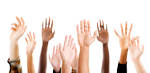 Q & A
☞ 이러닝 Q&A 폴더
             or 
    이메일(mocja@inu.ac.kr)
mocja@inu.ac.kr / Dept. of Library and Information Science / National Incheon University